Interkulturel Erhvervskommunikation ikek 6MarkedskommunikationTeorier og modellerpillon - KU 2018
Opsamling fra modul 5
Massekommunikation
SMP modellen
BTB/BTC
Livsstilsegmentering
Markedsstrategi
Positioneringsstrategi
Positioneringskort
Livsfaser
Den situide forbruger
Det udfoldede marketing-mix
Kommunikations-modeller
SMP modellen (v 2)
De 4 C’ere
Canvas modellen (v x)
TMK modellen
PEST modellen
SWOT modellen
Gruppeopgave
23. oktober 2018
ikek 6  Markedskommunikation, Teorier og modeller
2
Gruppeopgave: 

Skitsér, med fokus på kulturelle aspekter, dit projekts værditilbud, kundesegmenter, kanaler og kunderelationer på et fremmede marked.





Skitsér en PEST analyse
Opsamling fra modul 5
Massekommunikation
SMP modellen
BTB/BTC
Livsstilsegmentering
Markedsstrategi
Positioneringsstrategi
Positioneringskort
Livsfaser
Den situide forbruger
Det udfoldede marketing-mix
Kommunikations-modeller
SMP modellen (v 2)
De 4 C’ere
Canvas modellen (v x)
TMK modellen
PEST modellen
SWOT modellen
Gruppeopgave
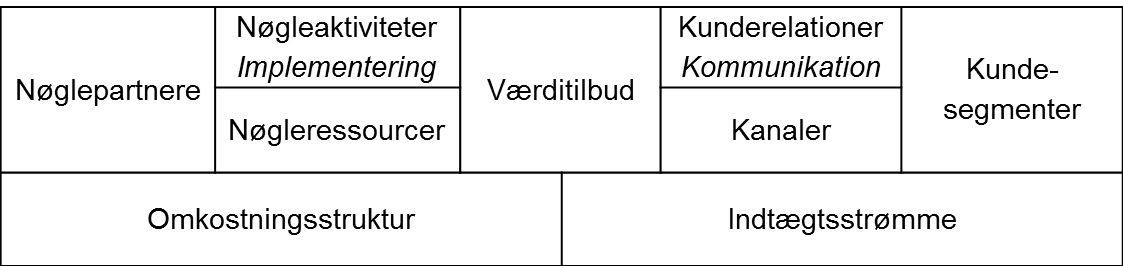 23. oktober 2018
ikek 6  Markedskommunikation, Teorier og modeller
3
Opsamling fra modul 5
Massekommunikation
SMP modellen
BTB/BTC
Livsstilsegmentering
Markedsstrategi
Positioneringsstrategi
Positioneringskort
Livsfaser
Den situide forbruger
Det udfoldede marketing-mix
Kommunikations-modeller
SMP modellen (v 2)
De 4 C’ere
Canvas modellen (v x)
TMK modellen
PEST modellen
SWOT modellen
Gruppeopgave
Lindberg, Segmentering, målgruppevalg og positionering

Er det rigtigt, at bl.a. Coca Cola og Nestlé opfatter deres marked som et globalt massemarked? 
Kommentér bl.a.
http://www.coca-cola.dk/
https://www.nestle.dk/aboutus
23. oktober 2018
ikek 6  Markedskommunikation, Teorier og modeller
4
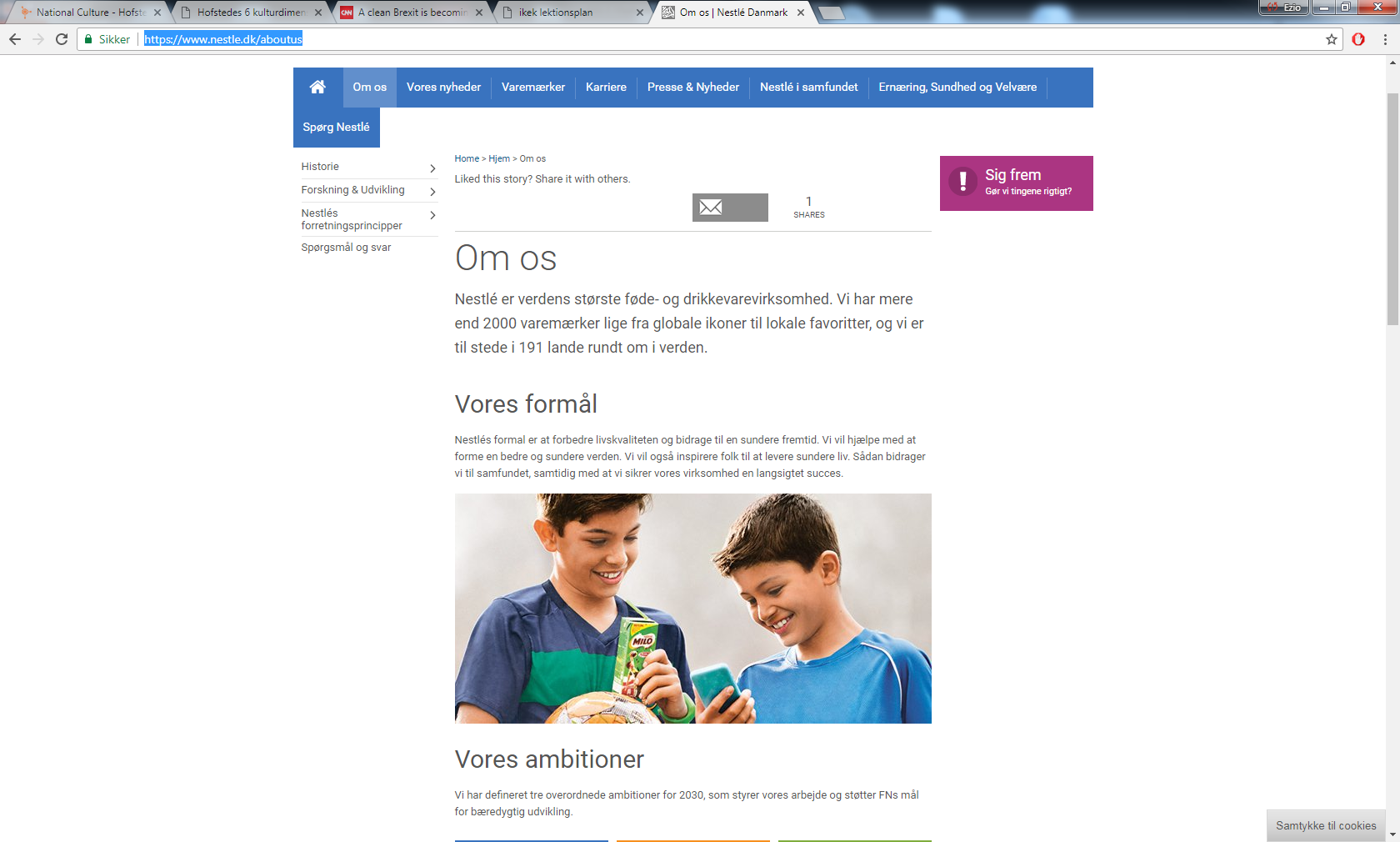 23. oktober 2018
ikek 6  Markedskommunikation, Teorier og modeller
5
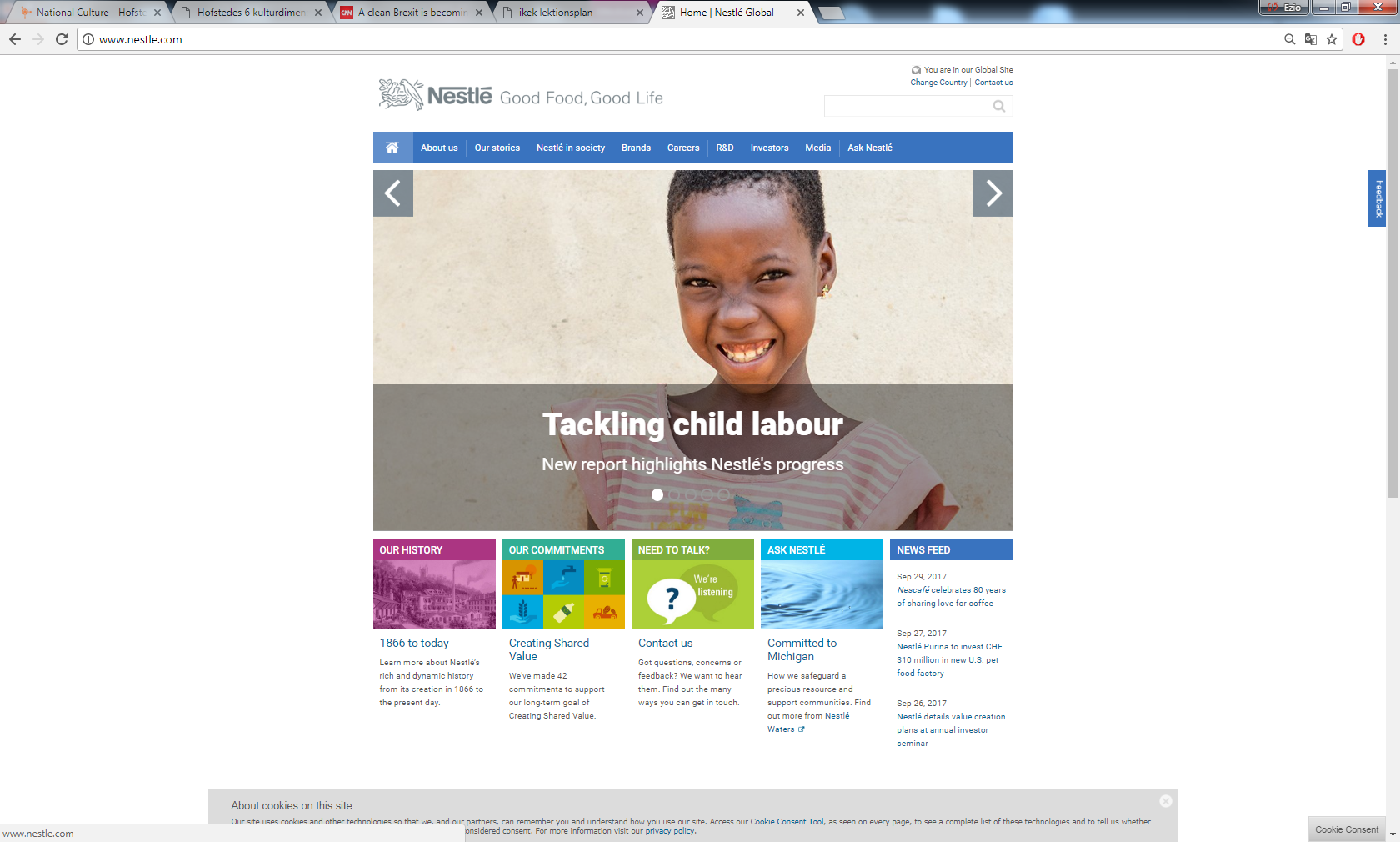 23. oktober 2018
ikek 6  Markedskommunikation, Teorier og modeller
6
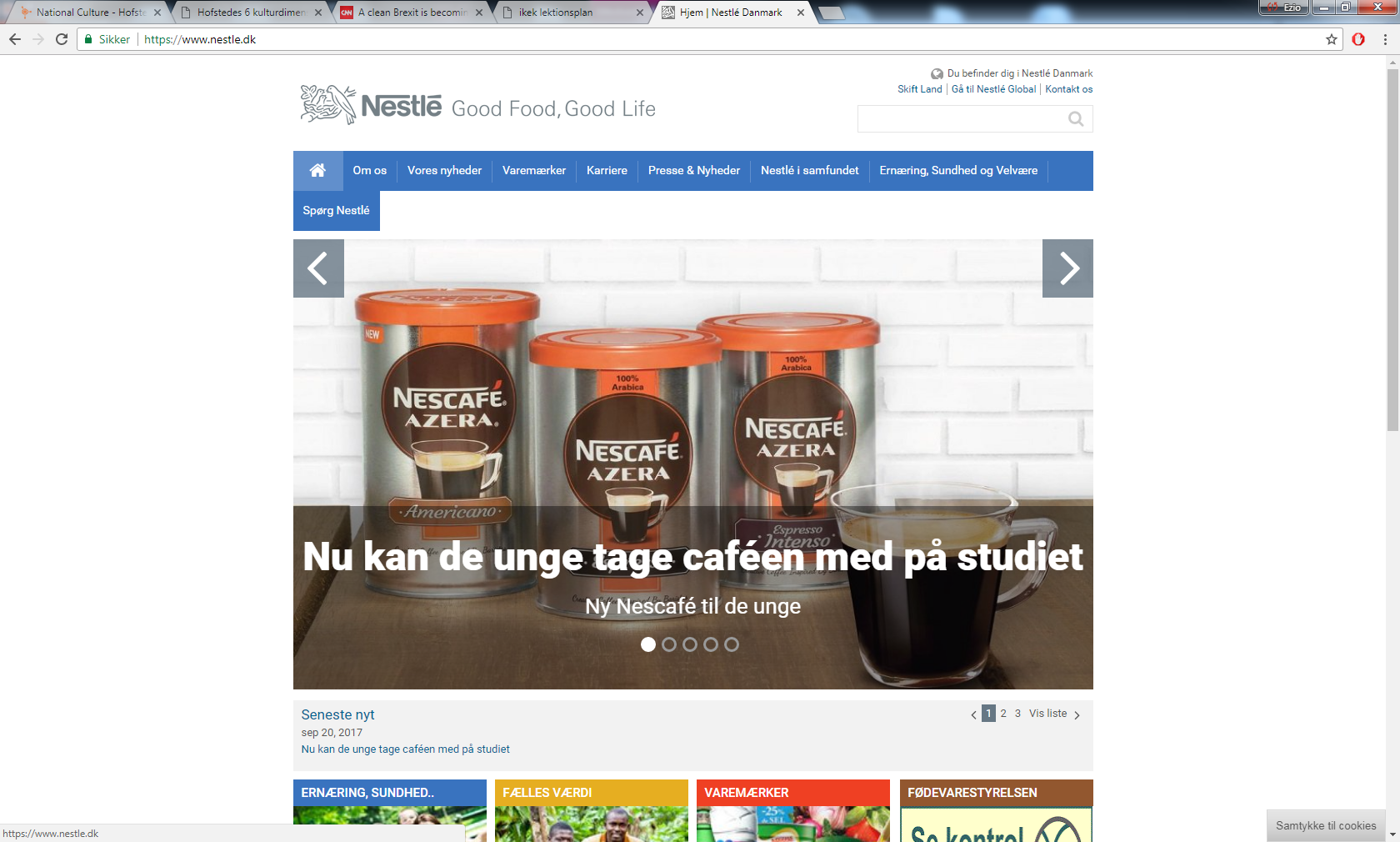 23. oktober 2018
ikek 6  Markedskommunikation, Teorier og modeller
7
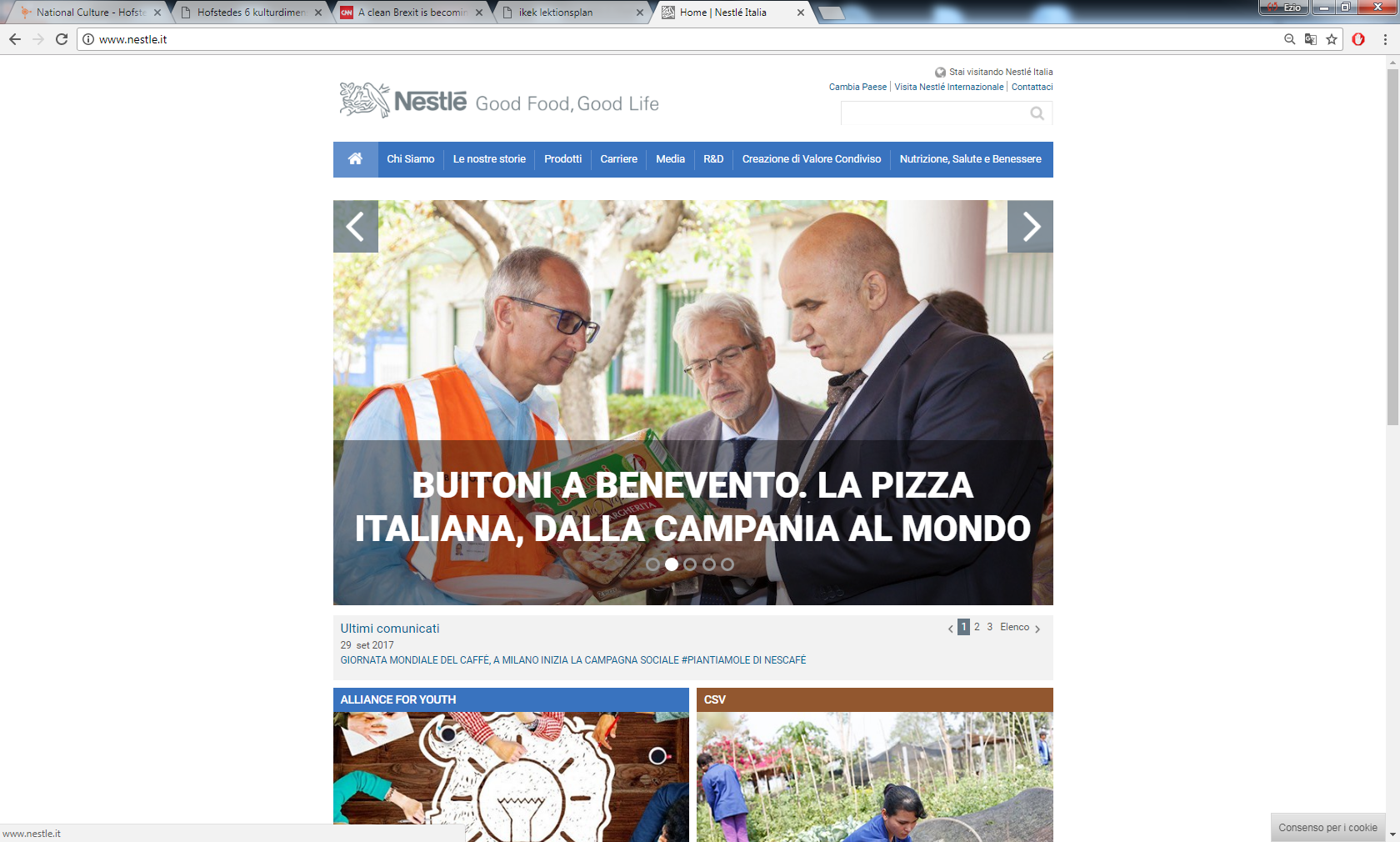 23. oktober 2018
ikek 6  Markedskommunikation, Teorier og modeller
8
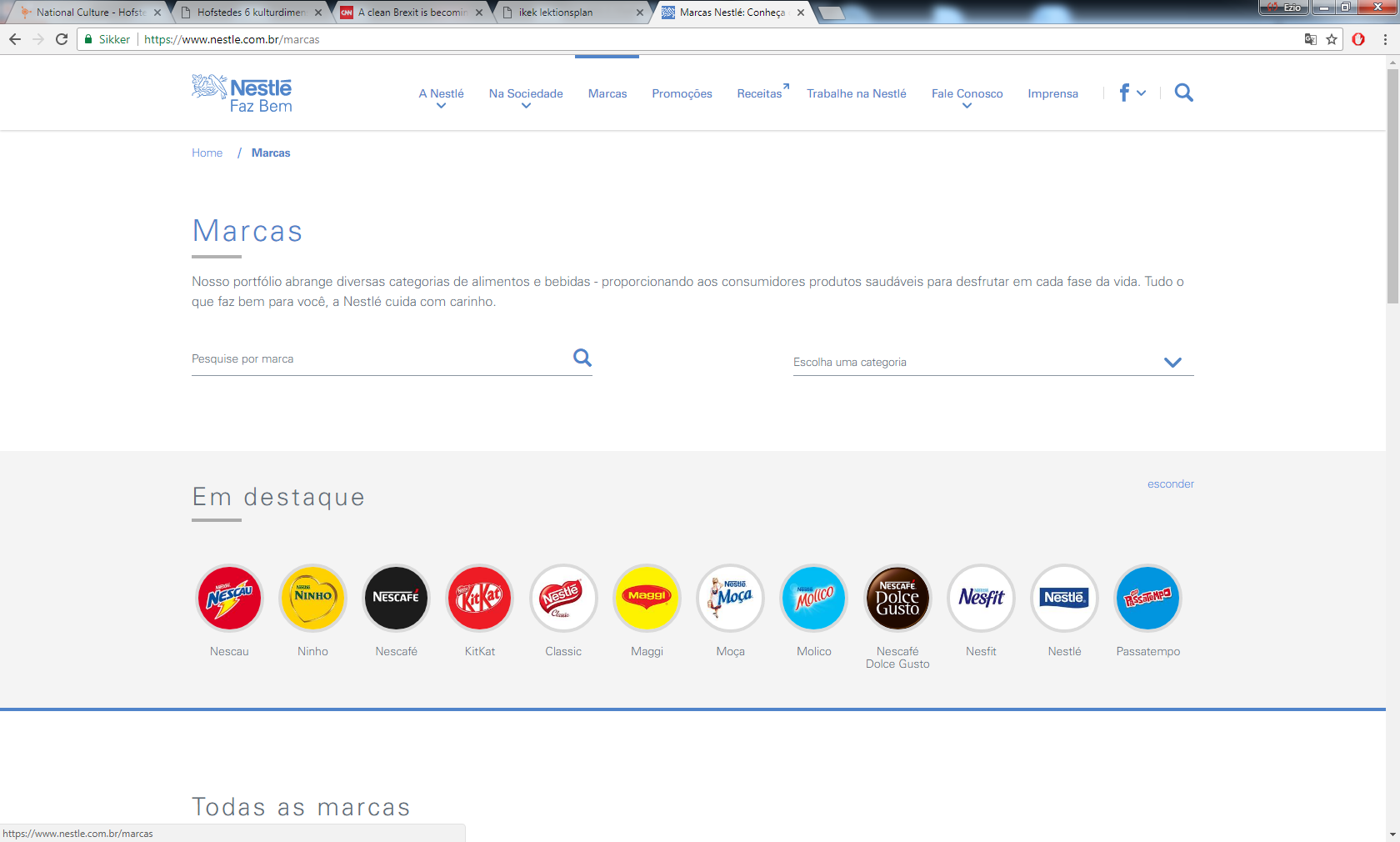 23. oktober 2018
ikek 6  Markedskommunikation, Teorier og modeller
9
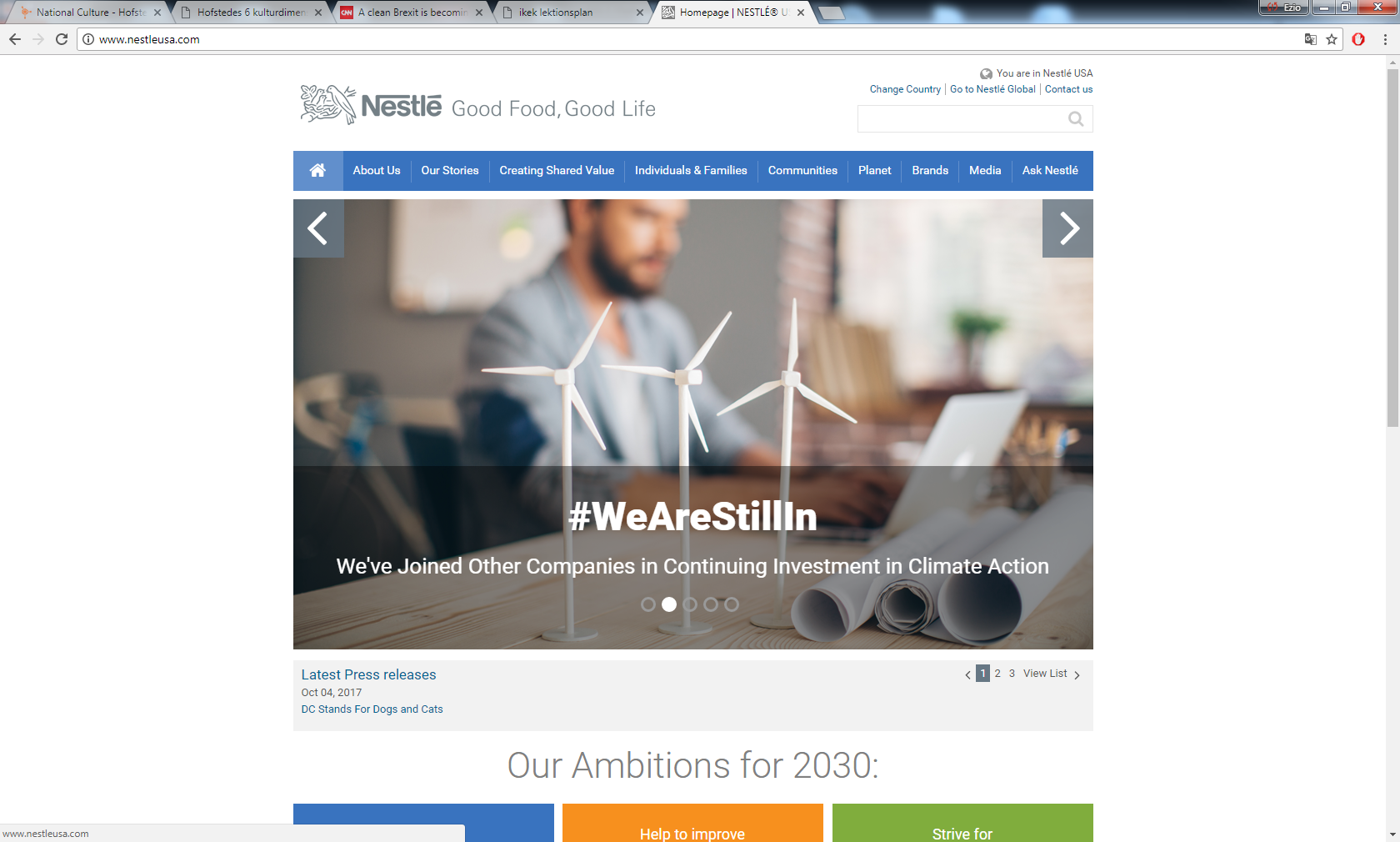 23. oktober 2018
ikek 6  Markedskommunikation, Teorier og modeller
10
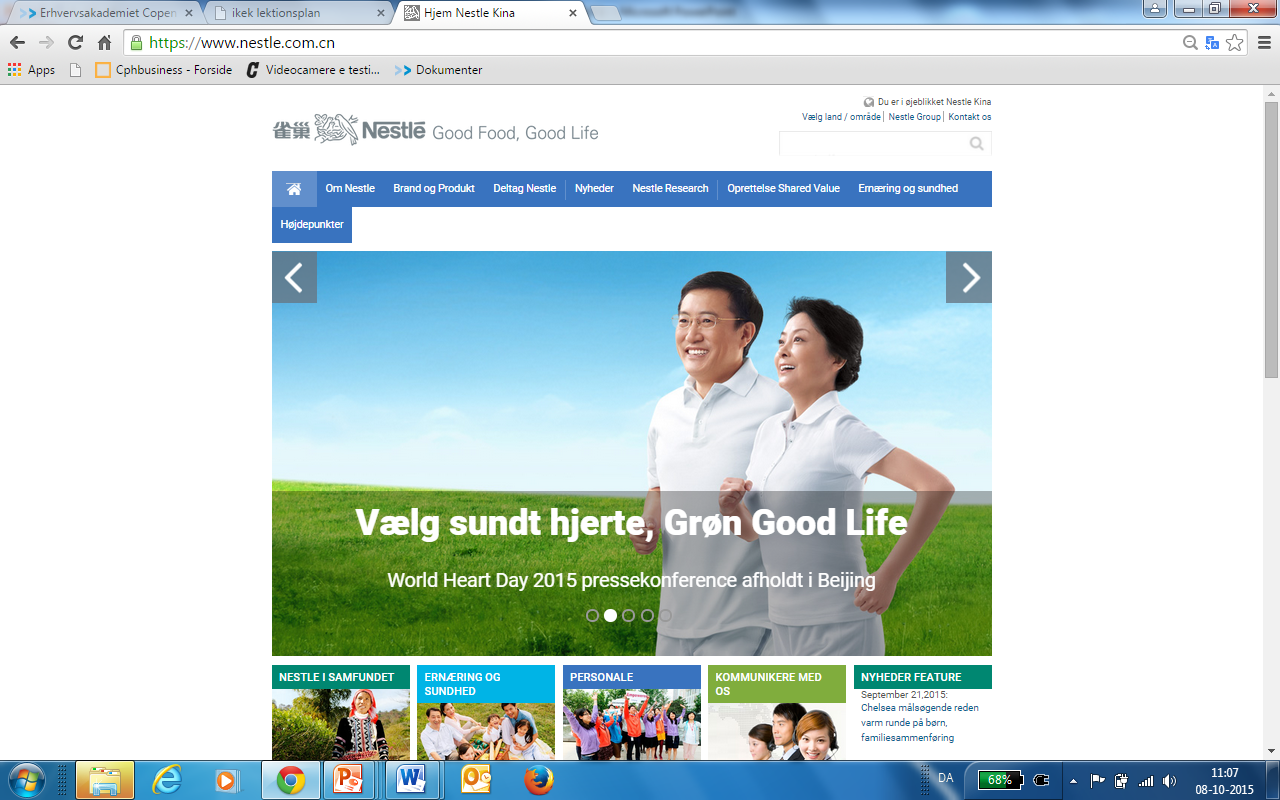 23. oktober 2018
ikek 6  Markedskommunikation, Teorier og modeller
11
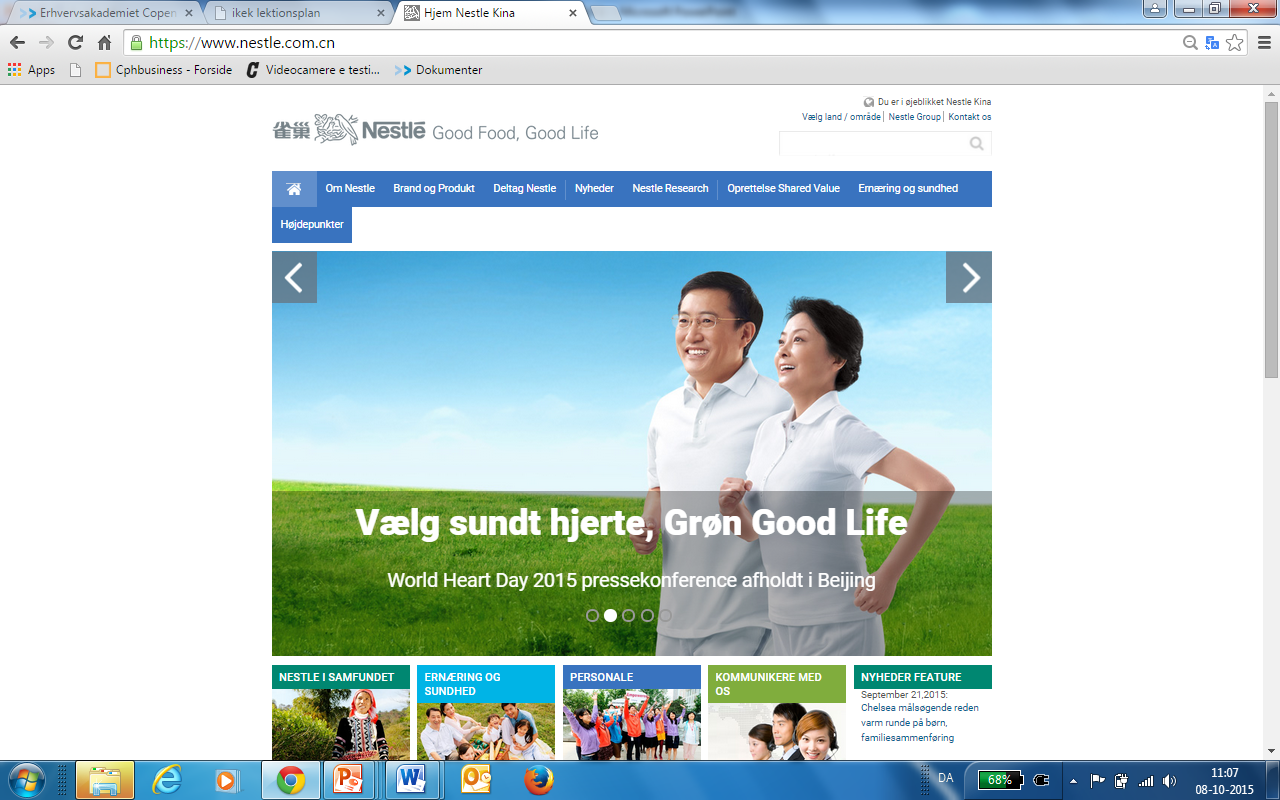 23. oktober 2018
ikek 6  Markedskommunikation, Teorier og modeller
12
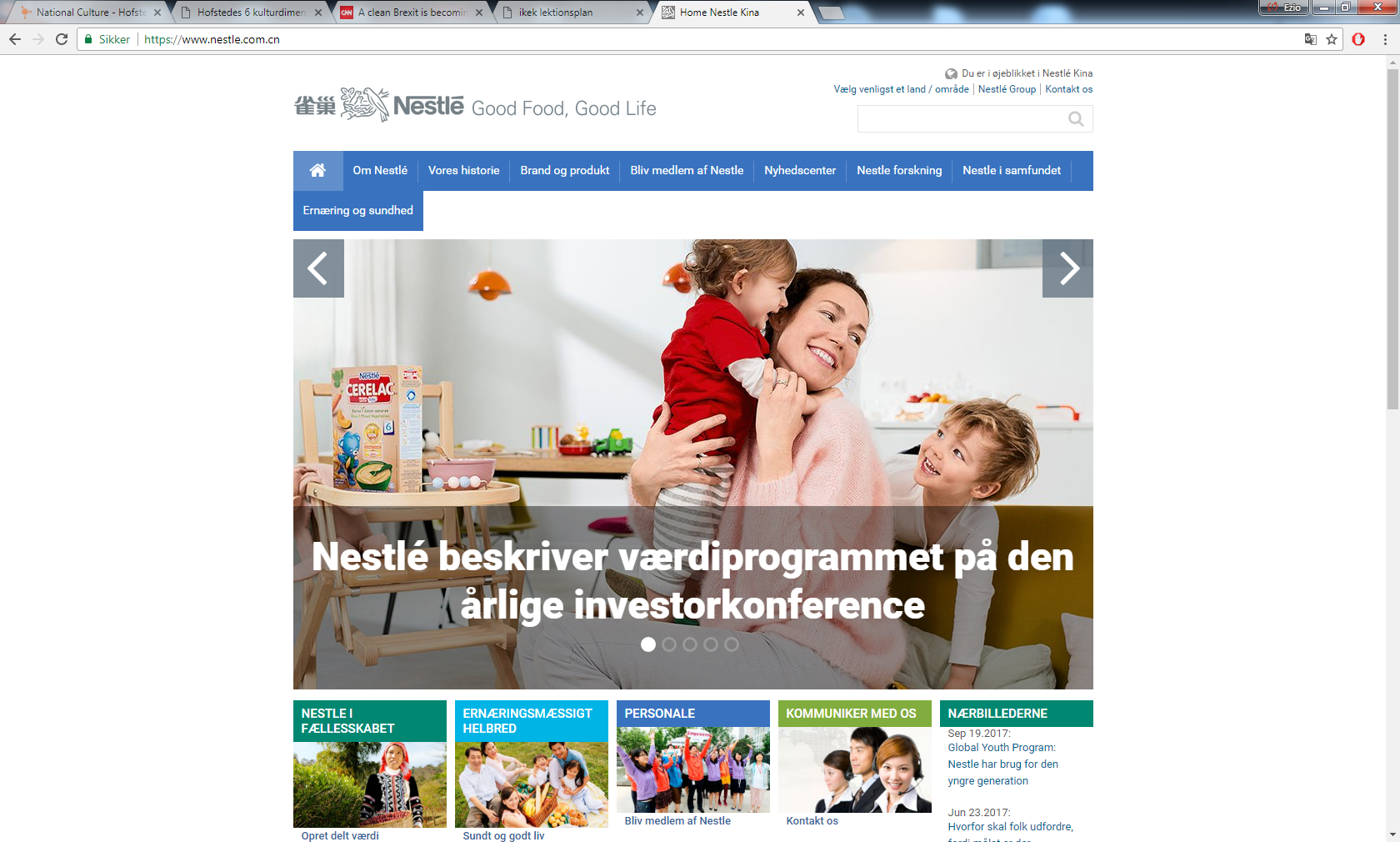 23. oktober 2018
ikek 6  Markedskommunikation, Teorier og modeller
13
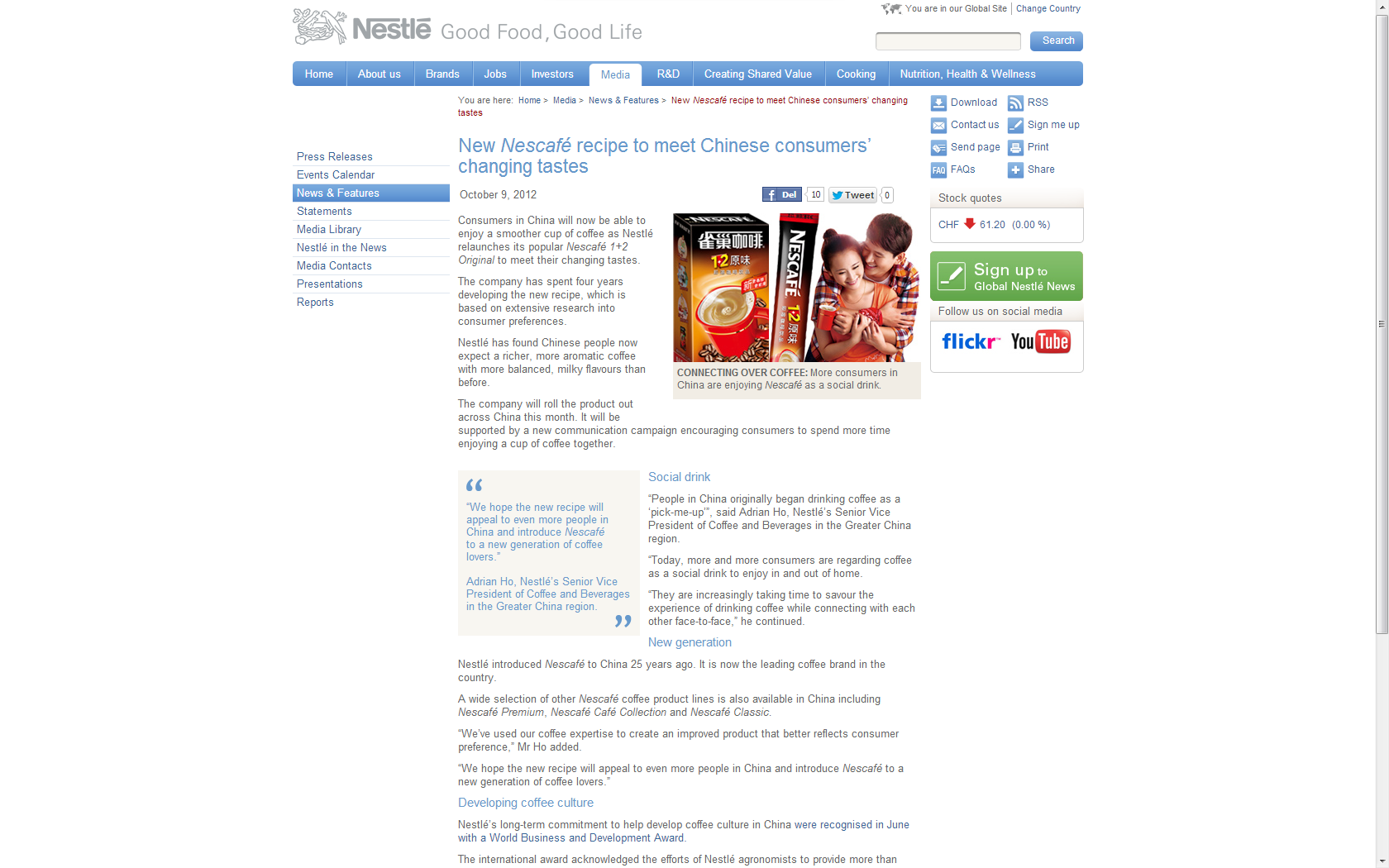 23. oktober 2018
ikek 6  Markedskommunikation, Teorier og modeller
14
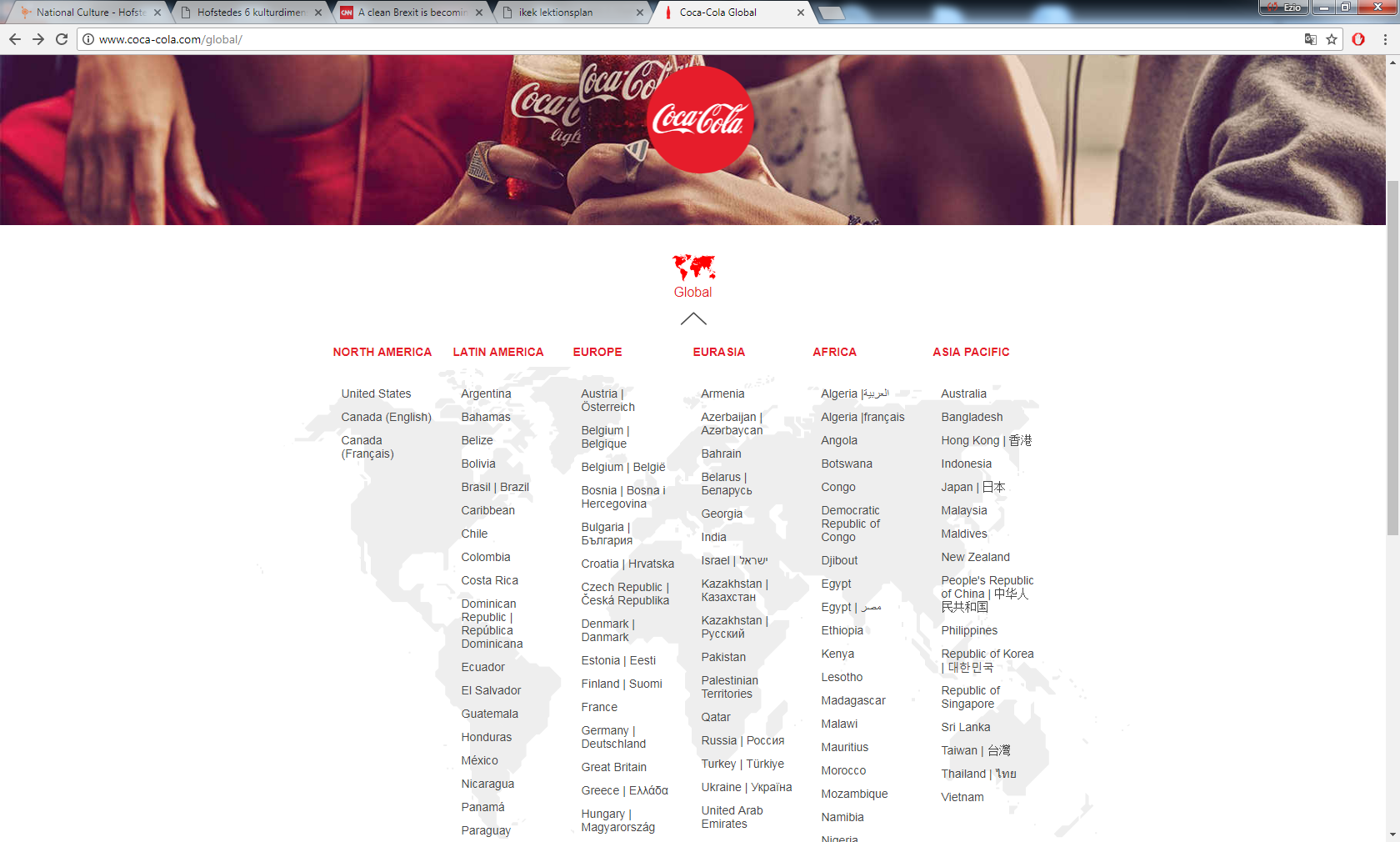 23. oktober 2018
ikek 6  Markedskommunikation, Teorier og modeller
15
Opsamling fra modul 5
Massekommunikation
SMP modellen
BTB/BTC
Livsstilsegmentering
Markedsstrategi
Positioneringsstrategi
Positioneringskort
Livsfaser
Den situide forbruger
Det udfoldede marketing-mix
Kommunikations-modeller
SMP modellen (v 2)
De 4 C’ere
Canvas modellen (v x)
TMK modellen
PEST modellen
SWOT modellen
Gruppeopgave
(De tre grundelementer) SMP modellen

Segmentering>målgruppevalg>produktpositionering

Produktpositionering defineres typisk af marketingmikset: Produkt, Price, Placement, Promotion (4 P)

Servicemarketing tilføjer 3 P (7 P): People, physical evidence, process
23. oktober 2018
ikek 6  Markedskommunikation, Teorier og modeller
16
Hvilken markedet/markeder opererer din virksomhed på?
B2B
B2C
B2G
C2C
…
Opsamling fra modul 5
Massekommunikation
SMP modellen
BTB/BTC
Livsstilsegmentering
Markedsstrategi
Positioneringsstrategi
Positioneringskort
Livsfaser
Den situide forbruger
Det udfoldede marketing-mix
Kommunikations-modeller
SMP modellen (v 2)
De 4 C’ere
Canvas modellen (v x)
TMK modellen
PEST modellen
SWOT modellen
Gruppeopgave
23. oktober 2018
ikek 6  Markedskommunikation, Teorier og modeller
17
Sammenlign 
GallupKompas’ 
og Minerva 
modellens koordinater 
fra modul 2




y: traditionel/moderne for begge
X: Fællesskab/Individ for GallupKompas, 
     Pragmatisme/Idealisme for Minerva
(bemærk, at x-aksen kan siges at være spejlvendt)
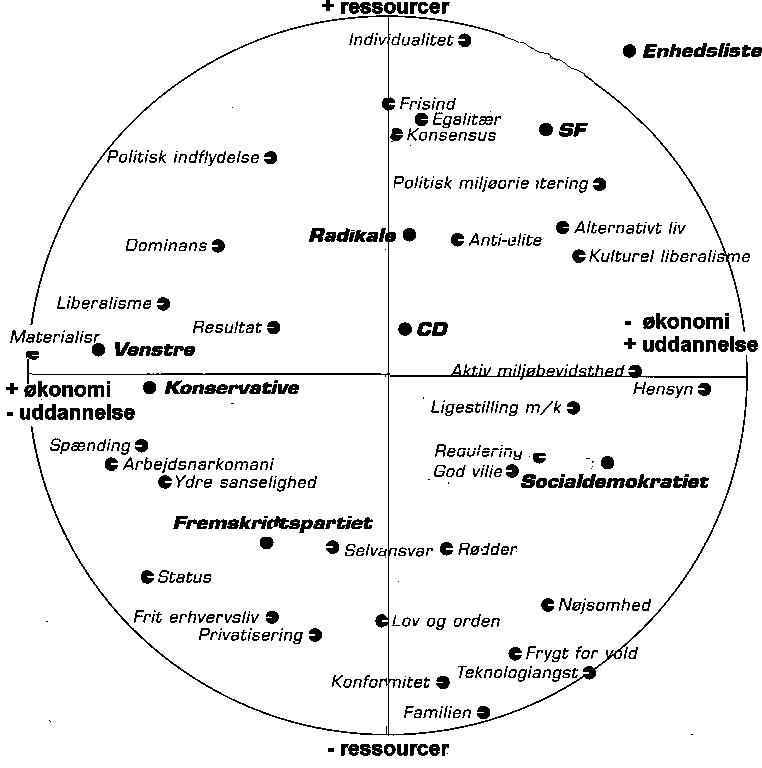 Opsamling fra modul 5
Massekommunikation
SMP modellen
BTB/BTC
Livsstilsegmentering
Markedsstrategi
Positioneringsstrategi
Positioneringskort
Livsfaser
Den situide forbruger
Det udfoldede marketing-mix
Kommunikations-modeller
SMP modellen (v 2)
De 4 C’ere
Canvas modellen (v x)
TMK modellen
PEST modellen
SWOT modellen
Gruppeopgave
23. oktober 2018
ikek 6  Markedskommunikation, Teorier og modeller
18
Find eksempler på de i figur 6.6 (s. 93) nævnte markedsstrategier; udifferentieret, differentieret og koncentreret strategi
Opsamling fra modul 5
Massekommunikation
SMP modellen
BTB/BTC
Livsstilsegmentering
Markedsstrategi
Positioneringsstrategi
Positioneringskort
Livsfaser
Den situide forbruger
Det udfoldede marketing-mix
Kommunikations-modeller
SMP modellen (v 2)
De 4 C’ere
Canvas modellen (v x)
TMK modellen
PEST modellen
SWOT modellen
Gruppeopgave
23. oktober 2018
ikek 6  Markedskommunikation, Teorier og modeller
19
Find eksempler på de i figur 6.6 (s. 93) nævnte markedsstrategier; udifferentieret, differentieret og koncentreret strategi



Hvilken af de i figur 6.7 (s. 95) nævnte positioneringsstrategier bruger jeres virksomhed? 
Kunne man bruge en anden af de nævnte strategier?



Lav et positioneringskort for jeres virksomhed på det udenlandske marked.
Opsamling fra modul 5
Massekommunikation
SMP modellen
BTB/BTC
Livsstilsegmentering
Markedsstrategi
Positioneringsstrategi
Positioneringskort
Livsfaser
Den situide forbruger
Det udfoldede marketing-mix
Kommunikations-modeller
SMP modellen (v 2)
De 4 C’ere
Canvas modellen (v x)
TMK modellen
PEST modellen
SWOT modellen
Gruppeopgave
23. oktober 2018
ikek 6  Markedskommunikation, Teorier og modeller
20
Find eksempler på de i figur 6.6 (s. 93) nævnte markedsstrategier; udifferentieret, differentieret og koncentreret strategi



Hvilken af de i figur 6.7 (s. 95) nævnte positioneringsstrategier bruger jeres virksomhed? 
Kunne man bruge en anden af de nævnte strategier?



Lav et positioneringskort for jeres virksomhed på det udenlandske marked.
Opsamling fra modul 5
Massekommunikation
SMP modellen
BTB/BTC
Livsstilsegmentering
Markedsstrategi
Positioneringsstrategi
Positioneringskort
Livsfaser
Den situide forbruger
Det udfoldede marketing-mix
Kommunikations-modeller
SMP modellen (v 2)
De 4 C’ere
Canvas modellen (v x)
TMK modellen
PEST modellen
SWOT modellen
Gruppeopgave
23. oktober 2018
ikek 6  Markedskommunikation, Teorier og modeller
21
Kan man tænke sig andre positioneringsstrategier end de i figur 6.7 nævnte?
F.eks.  Oprindelsesland; lurmærket, dannebrog m.m.

Hvornår bliver repositionering en nødvendighed?
Vigende omsætning (reaktiv tilgang)
Men kan også være en løbende dynamisk proces som tilpasser sig ændret produktpalette, ændrede målgrupper eller ændrede perception, forskydning i livsfaser  m.m. 
Med andre ord skal virksomheder løbende tilpasse sig ændrede  forhold, se tidligere eksempler fra Nestlé og CocaCola.
Opsamling fra modul 5
Massekommunikation
SMP modellen
BTB/BTC
Livsstilsegmentering
Markedsstrategi
Positioneringsstrategi
Positioneringskort
Livsfaser
Den situide forbruger
Det udfoldede marketing-mix
Kommunikations-modeller
SMP modellen (v 2)
De 4 C’ere
Canvas modellen (v x)
TMK modellen
PEST modellen
SWOT modellen
Gruppeopgave
23. oktober 2018
ikek 6  Markedskommunikation, Teorier og modeller
22
Opsamling fra modul 5
Massekommunikation
SMP modellen
BTB/BTC
Livsstilsegmentering
Markedsstrategi
Positioneringsstrategi
Positioneringskort
Livsfaser
Den situide forbruger
Det udfoldede marketing-mix
Kommunikations-modeller
SMP modellen (v 2)
De 4 C’ere
Canvas modellen (v x)
TMK modellen
PEST modellen
SWOT modellen
Gruppeopgave
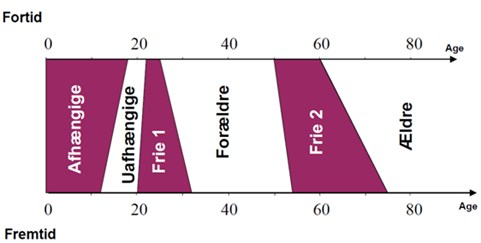 23. oktober 2018
ikek 6  Markedskommunikation, Teorier og modeller
23
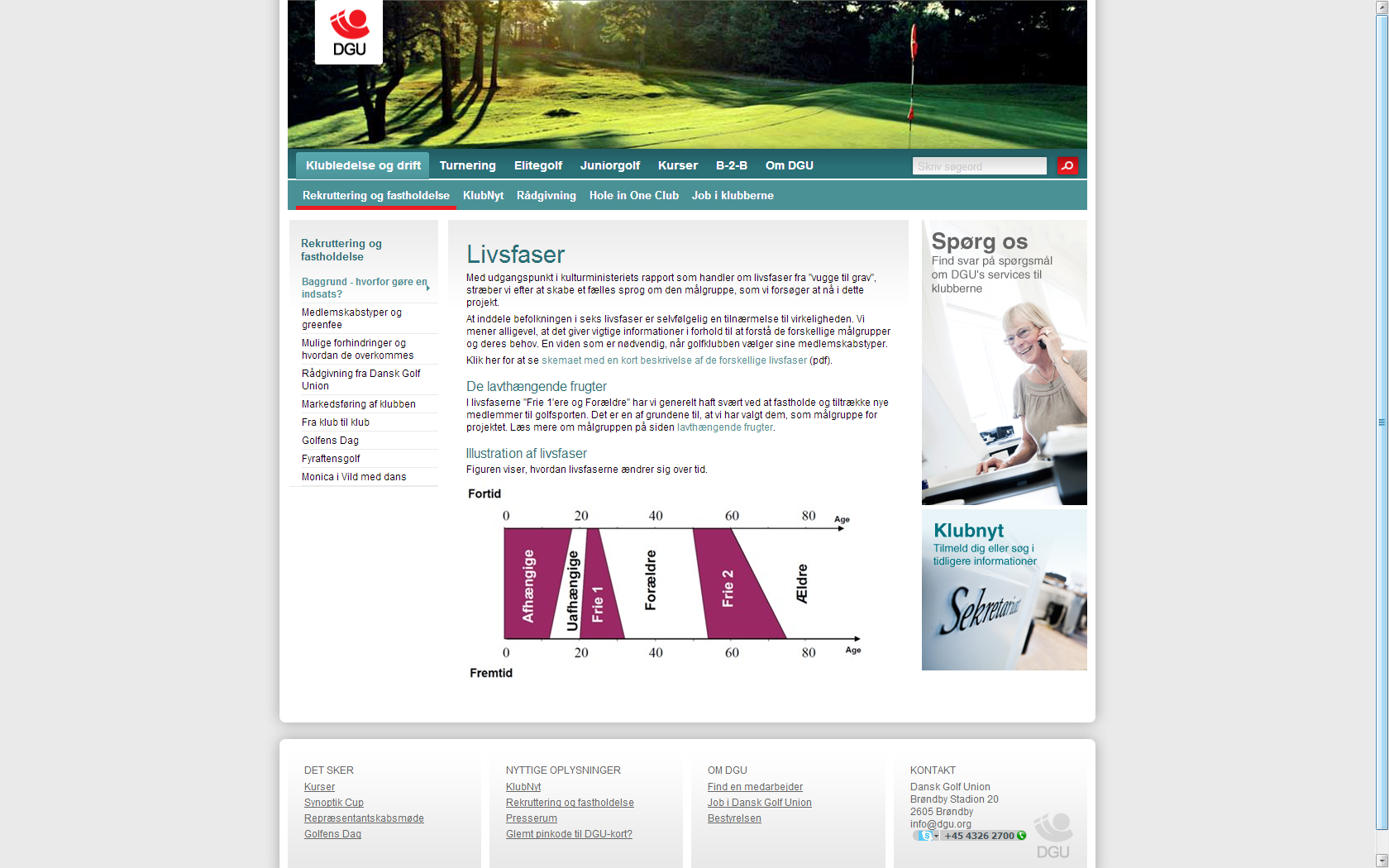 23. oktober 2018
ikek 6  Markedskommunikation, Teorier og modeller
24
Opsamling fra modul 5
Massekommunikation
SMP modellen
BTB/BTC
Livsstilsegmentering
Markedsstrategi
Positioneringsstrategi
Positioneringskort
Livsfaser
Den situide forbruger
Det udfoldede marketing-mix
Kommunikations-modeller
SMP modellen (v 2)
De 4 C’ere
Canvas modellen (v x)
TMK modellen
PEST modellen
SWOT modellen
Gruppeopgave
Gruppeopgave; selvvalgt virksomhed

Skitsér en positioneringskort.

Har de ændrede livsfaser betydning for virksomheden?

Hvilken rolle (om nogen) spiller den politiske og den situide forbruger for virksomheden?
23. oktober 2018
ikek 6  Markedskommunikation, Teorier og modeller
25
Kommentér det udfoldede marketing-mix
Opsamling fra modul 5
Massekommunikation
SMP modellen
BTB/BTC
Livsstilsegmentering
Markedsstrategi
Positioneringsstrategi
Positioneringskort
Livsfaser
Den situide forbruger
Det udfoldede marketing-mix
Kommunikations-modeller
SMP modellen (v 2)
De 4 C’ere
Canvas modellen (v x)
TMK modellen
PEST modellen
SWOT modellen
Gruppeopgave
23. oktober 2018
ikek 6  Markedskommunikation, Teorier og modeller
26
Find tre aktuelle eksempler på henholdsvis transmissions-, interaktions- og viral kommunikation for en selvvalgt virksomhed.


Kommentér McDonalds’ reportage på side 106
Opsamling fra modul 5
Massekommunikation
SMP modellen
BTB/BTC
Livsstilsegmentering
Markedsstrategi
Positioneringsstrategi
Positioneringskort
Livsfaser
Den situide forbruger
Det udfoldede marketing-mix
Kommunikations-modeller
SMP modellen (v 2)
De 4 C’ere
Canvas modellen (v x)
TMK modellen
PEST modellen
SWOT modellen
Gruppeopgave
23. oktober 2018
ikek 6  Markedskommunikation, Teorier og modeller
27
Er der forskelle på de to gennemgange af SMP modellen?

Produktpositionering defineres typisk af marketingmikset: Produkt, Price, Placement, Promotion (4 P)
MEN kan forsøges defineret ved værditilbud
Opsamling fra modul 5
Massekommunikation
SMP modellen
BTB/BTC
Livsstilsegmentering
Markedsstrategi
Positioneringsstrategi
Positioneringskort
Livsfaser
Den situide forbruger
Det udfoldede marketing-mix
Kommunikations-modeller
SMP modellen (v 2)
De 4 C’ere
Canvas modellen (v x)
TMK modellen
PEST modellen
SWOT modellen
Gruppeopgave
23. oktober 2018
ikek 6  Markedskommunikation, Teorier og modeller
28
Beskriv de 4 C’ere

Produkt		
Consumer

Price			
Cost

Place			
Convenience

Promotion		
Communication
Opsamling fra modul 5
Massekommunikation
SMP modellen
BTB/BTC
Livsstilsegmentering
Markedsstrategi
Positioneringsstrategi
Positioneringskort
Livsfaser
Den situide forbruger
Det udfoldede marketing-mix
Kommunikations-modeller
SMP modellen (v 2)
De 4 C’ere
Canvas modellen (v x)
TMK modellen
PEST modellen
SWOT modellen
Gruppeopgave
23. oktober 2018
ikek 6  Markedskommunikation, Teorier og modeller
29
Hvilke svaghed kan man finde i Canvas modellen?

Kommentér TMK-modellen
Opsamling fra modul 5
Massekommunikation
SMP modellen
BTB/BTC
Livsstilsegmentering
Markedsstrategi
Positioneringsstrategi
Positioneringskort
Livsfaser
Den situide forbruger
Det udfoldede marketing-mix
Kommunikations-modeller
SMP modellen (v 2)
De 4 C’ere
Canvas modellen (v x)
TMK modellen
PEST modellen
SWOT modellen
Gruppeopgave
23. oktober 2018
ikek 6  Markedskommunikation, Teorier og modeller
30
Kan der findes svagheder i Canvas modellen?
Kommunikation lever en lidt anonym rolle.
Kommentér TMK-modellen
Opsamling fra modul 5
Massekommunikation
SMP modellen
BTB/BTC
Livsstilsegmentering
Markedsstrategi
Positioneringsstrategi
Positioneringskort
Livsfaser
Den situide forbruger
Det udfoldede marketing-mix
Kommunikations-modeller
SMP modellen (v 2)
De 4 C’ere
Canvas modellen (v x)
TMK modellen
PEST modellen
SWOT modellen
Gruppeopgave
23. oktober 2018
ikek 6  Markedskommunikation, Teorier og modeller
31
Skitsér en SWOT analyse for jeres virksomhed på det danske marked.
Opsamling fra modul 5
Massekommunikation
SMP modellen
BTB/BTC
Livsstilsegmentering
Markedsstrategi
Positioneringsstrategi
Positioneringskort
Livsfaser
Den situide forbruger
Det udfoldede marketing-mix
Kommunikations-modeller
SMP modellen (v 2)
De 4 C’ere
Canvas modellen (v x)
TMK modellen
PEST modellen
SWOT modellen
Gruppeopgave
23. oktober 2018
ikek 6  Markedskommunikation, Teorier og modeller
32
Opsamling fra modul 5
Massekommunikation
SMP modellen
BTB/BTC
Livsstilsegmentering
Markedsstrategi
Positioneringsstrategi
Positioneringskort
Livsfaser
Den situide forbruger
Det udfoldede marketing-mix
Kommunikations-modeller
SMP modellen (v 2)
De 4 C’ere
Canvas modellen (v x)
TMK modellen
PEST modellen
SWOT modellen
Gruppeopgave
Gruppeopgave

Gennemfør en SMP. 
Hvordan er jeres virksomheds målgruppe sammensat? 
Forventes det, at denne sammensætning vil ændres pga. forskydning i livsfaser? 
Hvilken betydning kunne det have for jeres promotionmiks?

Argumentér for den digitale indfødtes styrker og svagheder på arbejdsmarkedet
23. oktober 2018
ikek 6  Markedskommunikation, Teorier og modeller
33
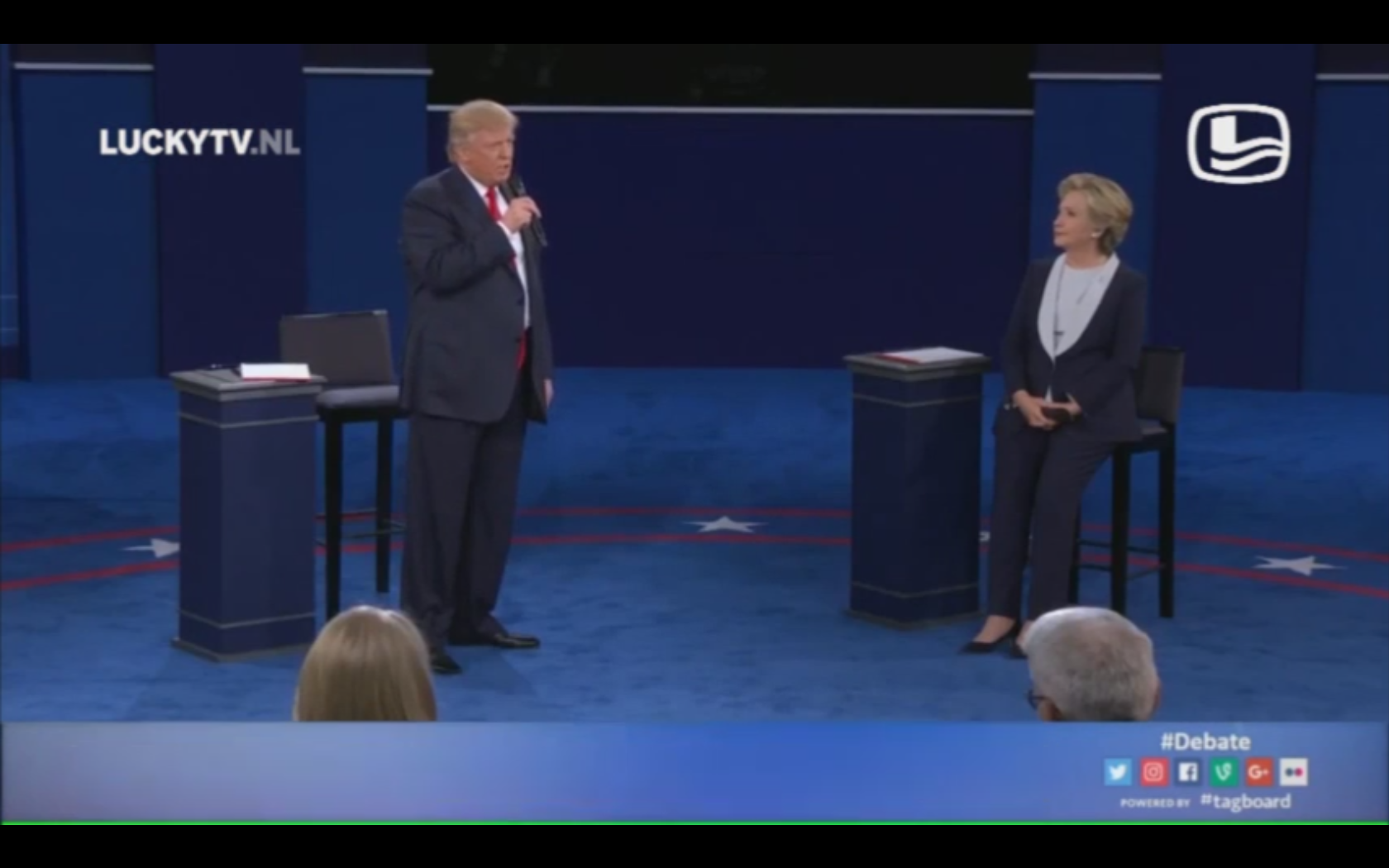 Opsamling fra modul 5
Massekommunikation
Grundelementer
BTB/BTC
Livsstilsegmentering
Målgruppevalg
Positioneringstrategi
Livsfaser
Den situide forbruger
Virksomheden i det digitale samfund
Kommunikations-modeller
De 4 C’ere
PEST modellen
De digitale archetyper
Gruppeopgave
23. oktober 2018
ikek 6  Markedskommunikation, Teorier og modeller
34